Brain	Teaser

You have an 11-minute hourglass and a 7-minute hourglass. You need to measure exactly 15 minutes. How do you do it?
There’s more than one method, what is the most efficient one?
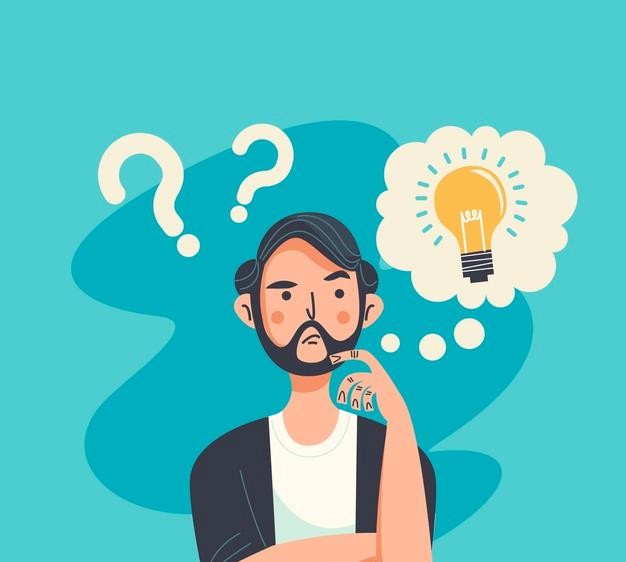 ‹#›
Solution:	Brain	Teaser
Answer:
First Method: Flip 11 and 7 at the same times, when 7 runs out, you start your time. After 4 minutes, the 11 runs out and you flip it, combined that is 15 minutes, but it took 22 total minutes to measure.
A faster method is to flip both, but then when the 7 runs out, flip it again. After 4 minutes, 11 total minutes have passed, if you flip the 7 again (4 minutes have passed since first flipped), you can now time 15 minutes in 15 minutes
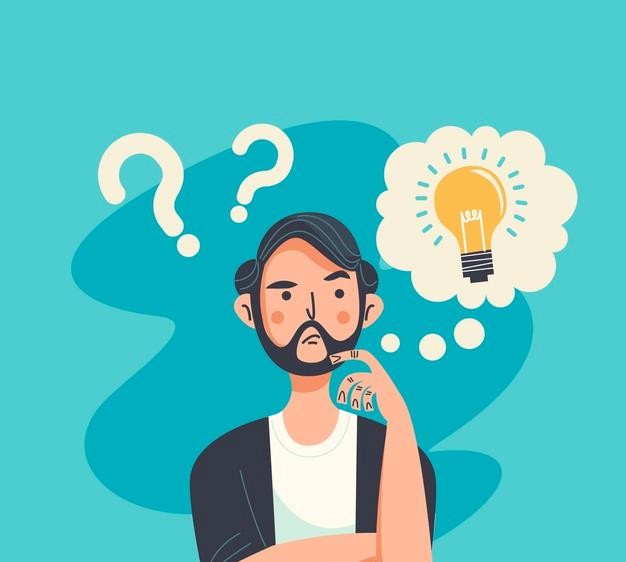 ‹#›
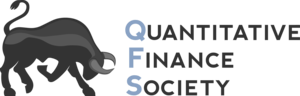 Review – What is an option?
Options are contracts between two traders who agree to certain conditions under which they are allowed/required to buy/sell stock over a prearranged time frame. These contracts are exchange traded 

Calls are agreements where the buyer has the right but not the obligation to buy a security at a specific strike price, as such the seller is required to sell the security to the buyer at that price if the buyer exercises their rights under the option agreement

Puts are agreements where the buyer has the right but not the obligation to sell a security at a specific strike price, as such the seller is required to buy the security from the buyer at that price if the buyer exercises their rights under the option agreement
‹#›
[Speaker Notes: Options r always packaged to 100.
Make not of American vs euros also interesting other things ppl do with this like Asian options which payout the average price over the time period

Questions: 
does it make sense to exercise an option early? When does it make sense to do so. 
Lets say expiry day has come, so the past question is now irrelevant, when does it make sense to use your option. When does it not make sense?]
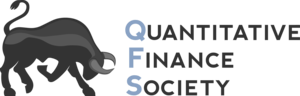 Review – Payoff Diagrams
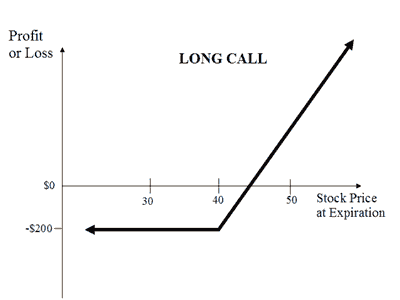 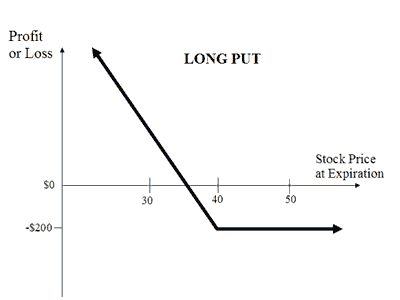 ‹#›
[Speaker Notes: Notice that there is limited loss, why is this? 
This is from the buyers perspective, what about from the seller’s perspective. 
In this picture, how much did we pay per option (not per 100), what is the strike price? What would my pnl be if the stock was trading at 41? Where is my breakeven point? 
What is the trick for finding breakevens (add per contract price to strike price = breakeven).]
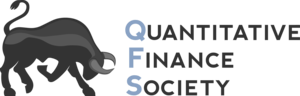 Review – Payoff Diagrams
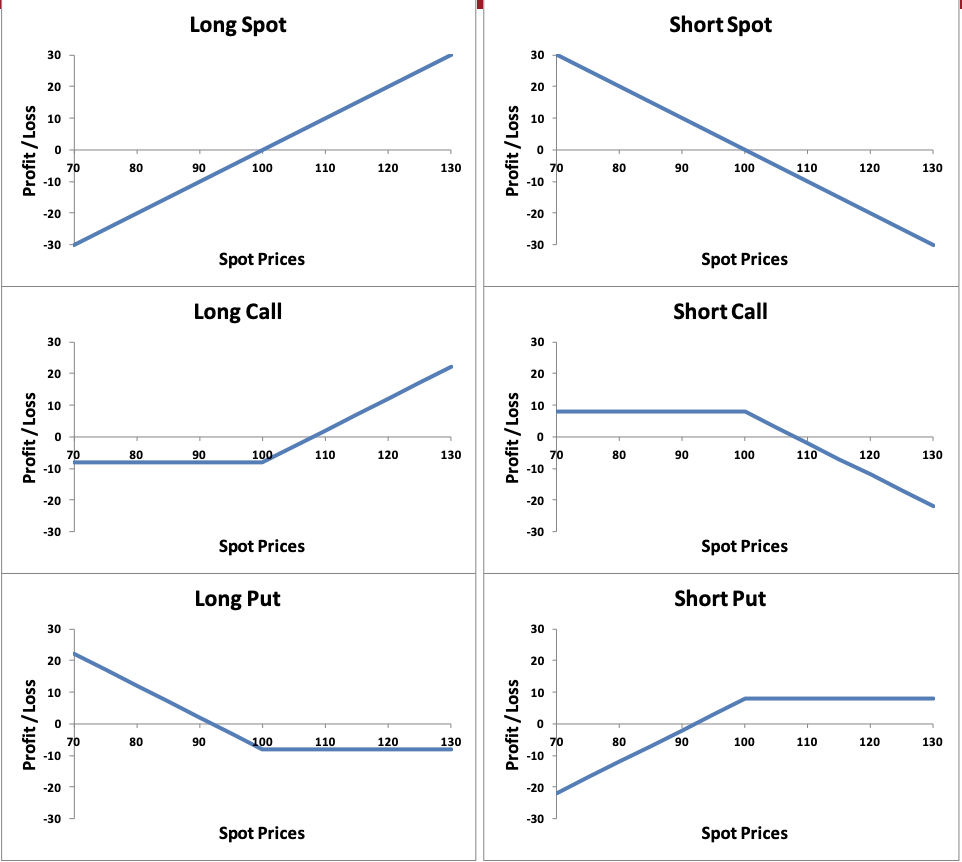 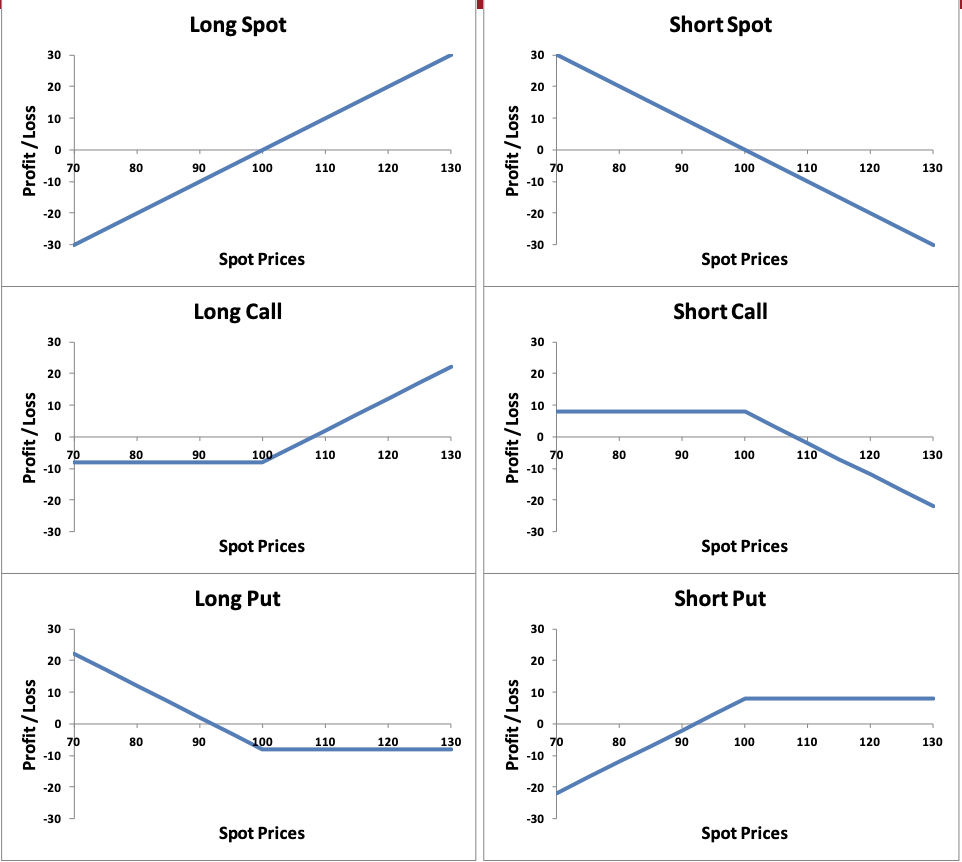 ‹#›
[Speaker Notes: Unlimited loss/risk. Why would someone buy these? because you are on credit, you don’t need to put money down upfront for this position. Also for hedging, selling covered calls = income.]
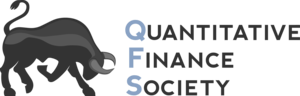 Review - Moneyness
Moneyness relates to how far above/below the strike price the underlying (and thus the option) is. 

Out of the money (OTM) means that the underlying spot price (share price of the stock itself) is away from the share price towards the worthless direction (if the option expired today, it would be $0).

In the money (ITM) means that the underlying spot price (share price of the stock itself) is away from the share price towards the valuable direction (if the option expired today, it would still have intrinsic value).

At the money (ATM) means that the spot price is exactly at the options strike price (can think of this as between ITM and OTM).
‹#›
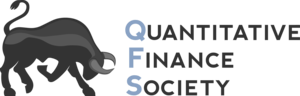 Intrinsic vs Extrinsic Value
The Value of an option changes over time depending on a host of factors, we can divide this value into two components:  

Intrinsic Value is simply what the option would be worth if we were to exercise it at this exact moment (i.e. the actual pnl you would make).

Extrinsic Value is the remainder of an options value besides the intrinsic value, this includes mainly time value of an option.

Extrinsic Value can also be thought of as the difference in the intrinsic value of an option (the value you know you can extract by exercising it), vs the price the option is trading at.
‹#›
[Speaker Notes: For example, if I have a stock trading at $50 and a call with a strike price of $40, the intrinsic value of that option is $10. i.e. if I exercised it right now I would make $10, but does this mean that it is trading for 10 dollars. If it was]
Options Calculator
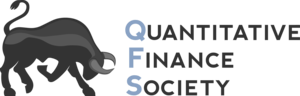 Black Scholes - Greeks
The greeks are a set of partial derivatives which describe the effect of different :
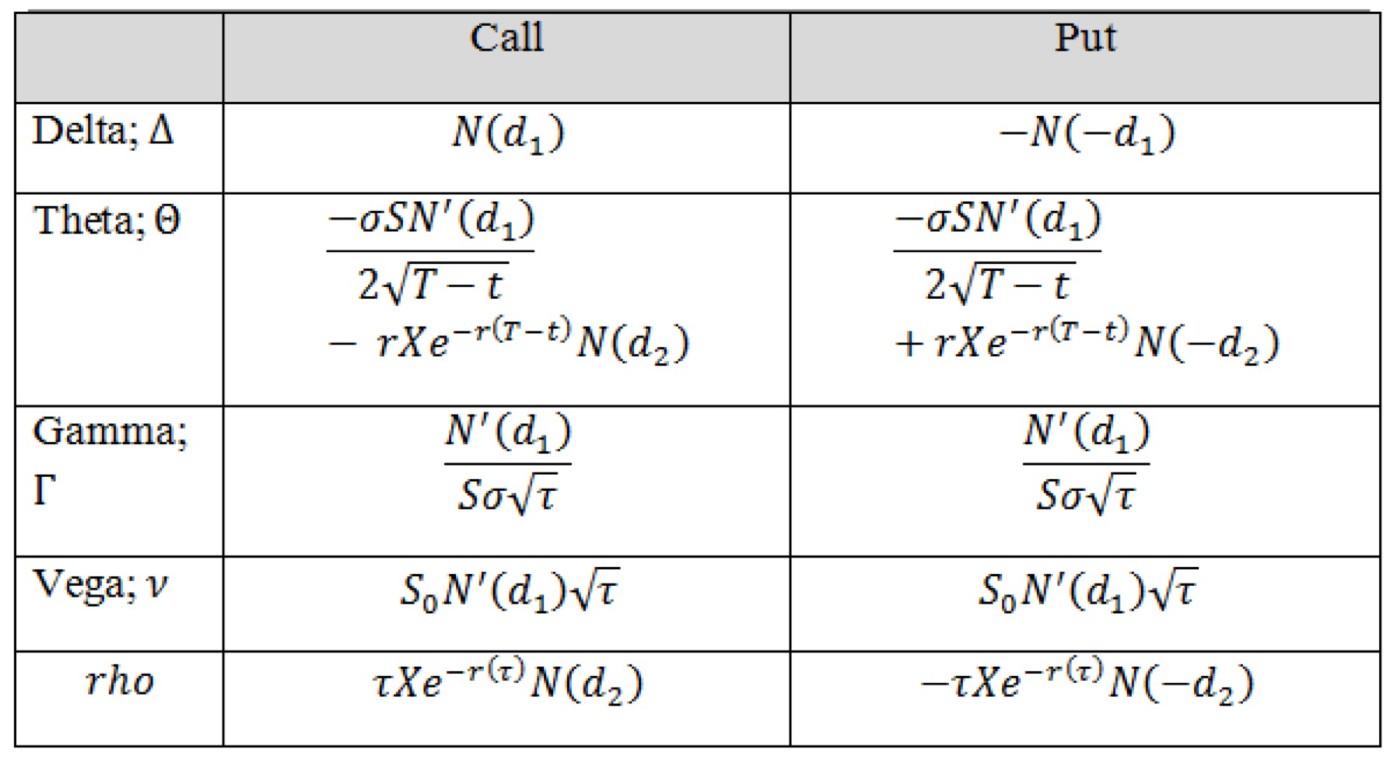 ‹#›
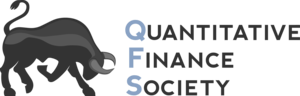 Greeks – Theta

Theta is the Change in the Price of an Option Relative to a 1 day passage of time.
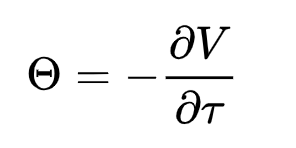 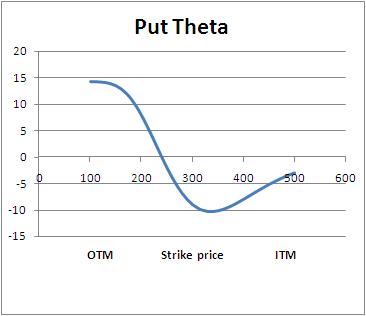 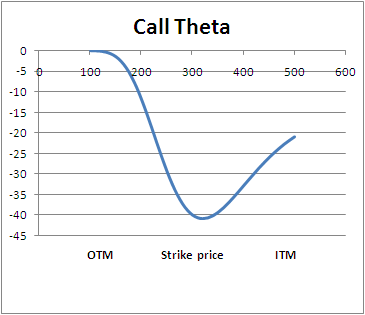 ‹#›
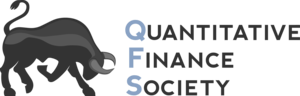 Greeks - Delta

Delta is the Change in the Price of an Option Relative to a $1 Movement in Spot.
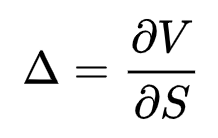 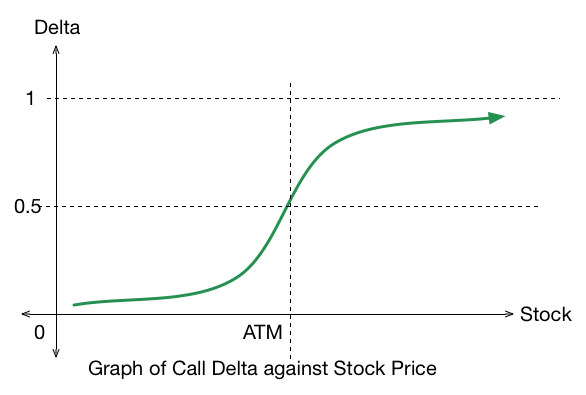 ‹#›
[Speaker Notes: An ATM call has 0.5 delta, intuitively this is because it has a 50% chance of ending up ITM or OTM (in practice the reasoning is more complex)]
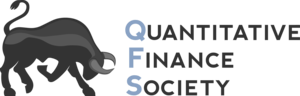 Greeks – Gamma

Gamma is the Change in the Price of an Option Relative to a change in delta.
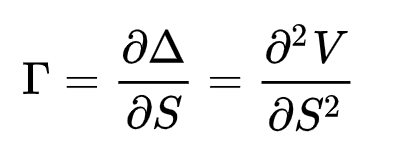 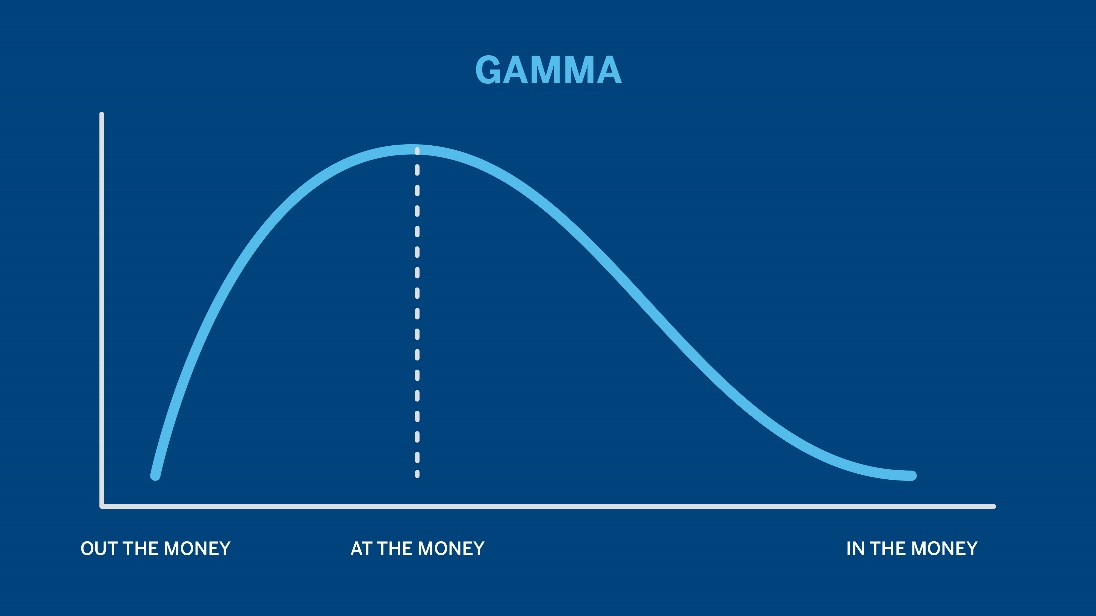 ‹#›
[Speaker Notes: Just derivative of delta graph]
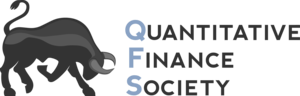 Greeks – Vega

Vega is the Change in the Price of an Option Relative to a 1% change in volatility.
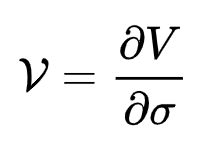 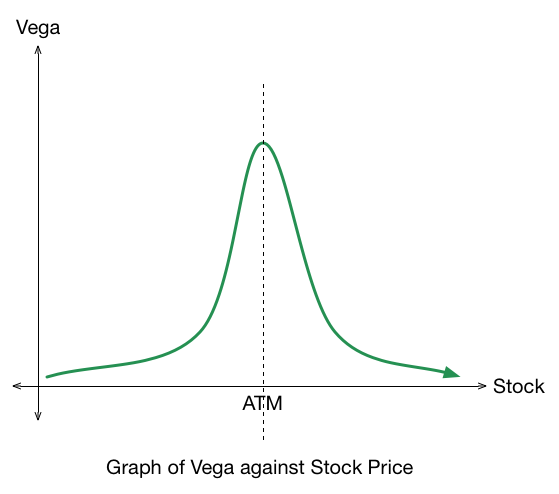 ‹#›
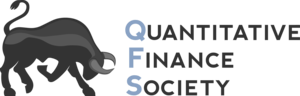 What is volatility?
Statistically volatility is simply the standard deviation of an assets returns. Returns are just a way of tracking an asset’s performance over a given period. 
We intuitively expect these returns to be normally distributed (events get less and less likely as they become more and more extreme).
In reality, our distributions are fat tailed (platykurtic/negative kurtosis) indicating more volatility/extreme events than a simple normal distribution.
‹#›
[Speaker Notes: Options r always packaged to 100.
Make not of American vs euros also interesting other things ppl do with this like Asian options which payout the average price over the time period

Questions: 
does it make sense to exercise an option early? When does it make sense to do so. 
Lets say expiry day has come, so the past question is now irrelevant, when does it make sense to use your option. When does it not make sense?]
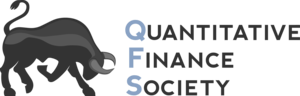 Normal Distribution of Returns
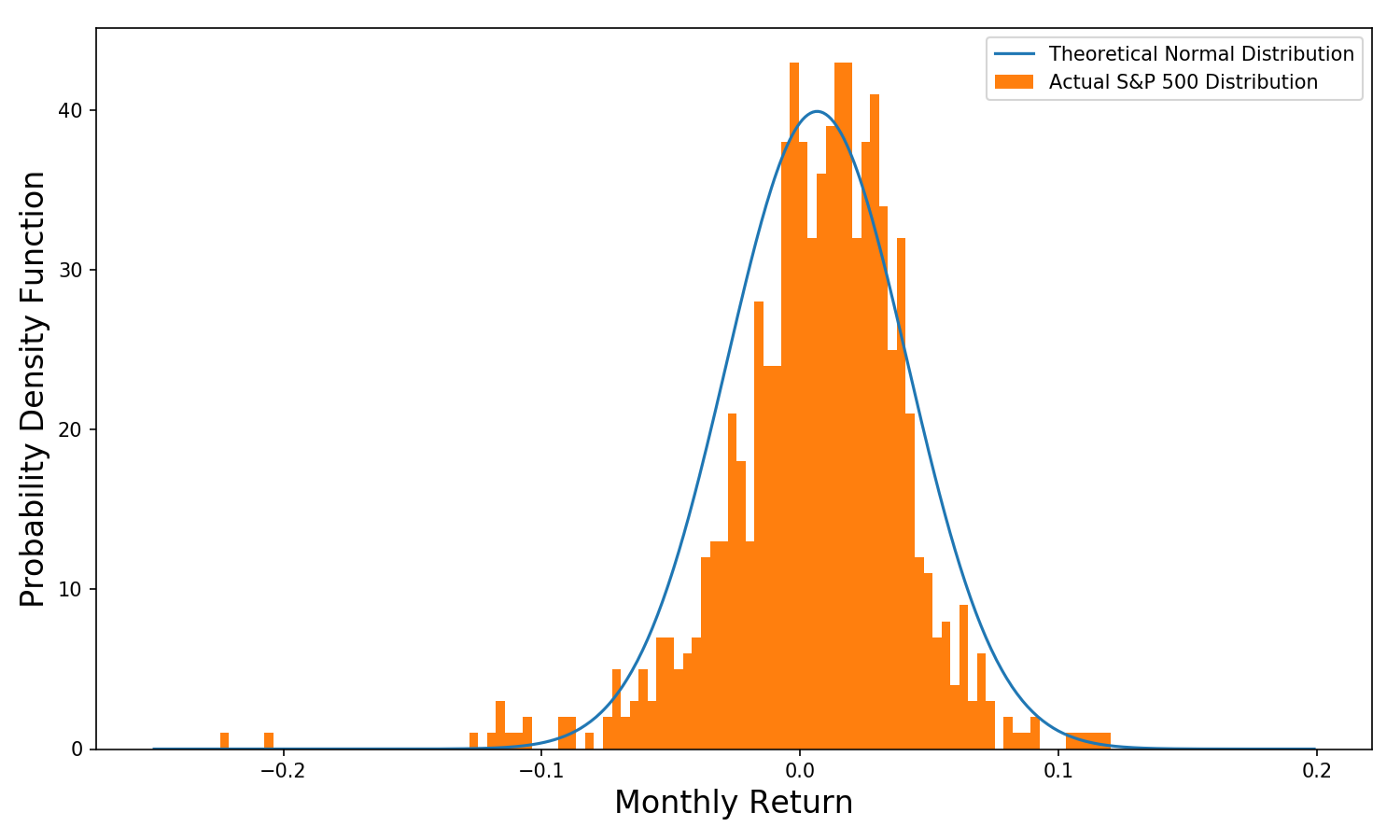 ‹#›
[Speaker Notes: Options r always packaged to 100.
Make not of American vs euros also interesting other things ppl do with this like Asian options which payout the average price over the time period

Questions: 
does it make sense to exercise an option early? When does it make sense to do so. 
Lets say expiry day has come, so the past question is now irrelevant, when does it make sense to use your option. When does it not make sense?]
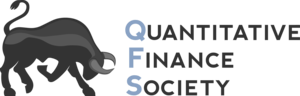 Deep Dive – Realized Volatility
Realized Volatility is a value calculated on top of spot prices which gives us a metric for past volatility. It is not forward looking which means it is solely based on past data. 

Calculating realized volatility can be done in many ways but it is always based on a set statistical test/formula to determine a value from intraday prices, daily returns, overnight jumps, etc. 

We can calculate realized volatility without options prices, it is only based on the spot value as our formulae are not dependent on forward looking options strikes.
‹#›
[Speaker Notes: Options r always packaged to 100.
Make not of American vs euros also interesting other things ppl do with this like Asian options which payout the average price over the time period

Questions: 
does it make sense to exercise an option early? When does it make sense to do so. 
Lets say expiry day has come, so the past question is now irrelevant, when does it make sense to use your option. When does it not make sense?]
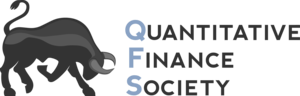 Deep Dive – Implied Volatility
Implied Volatility is a value dependent on current options black Scholes prices for those options. As we know there are 5 inputs to BSM (spot, strike, expiry, rates, and vol), if we know 4 of these and the market price, we can derive an inverse function to imply the 5th

In practice this derivation is only really done for volatility hence why we call it ”implied volatility” as we are implying it from BSM. 

This volatility is forward looking as it is attached to a strike and expiry date. It is quoted in percent terms where the percent corresponds to a 1 std dev move in price. For example, if spot is $100 and IV is 10% a 1 std dev move in prices implied by the market is from 90 - 110, which, of course, has a 68% probability.
‹#›
[Speaker Notes: Options r always packaged to 100.
Make not of American vs euros also interesting other things ppl do with this like Asian options which payout the average price over the time period

Questions: 
does it make sense to exercise an option early? When does it make sense to do so. 
Lets say expiry day has come, so the past question is now irrelevant, when does it make sense to use your option. When does it not make sense?]
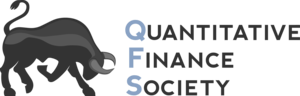 Trading Volatility
Straddles/Strangles are a way for us to express our view on volatility without a view in the underlying, it involves buying a call and a put the same distance from ATM. This is delta neutral at inception and is holding a lot of vega.
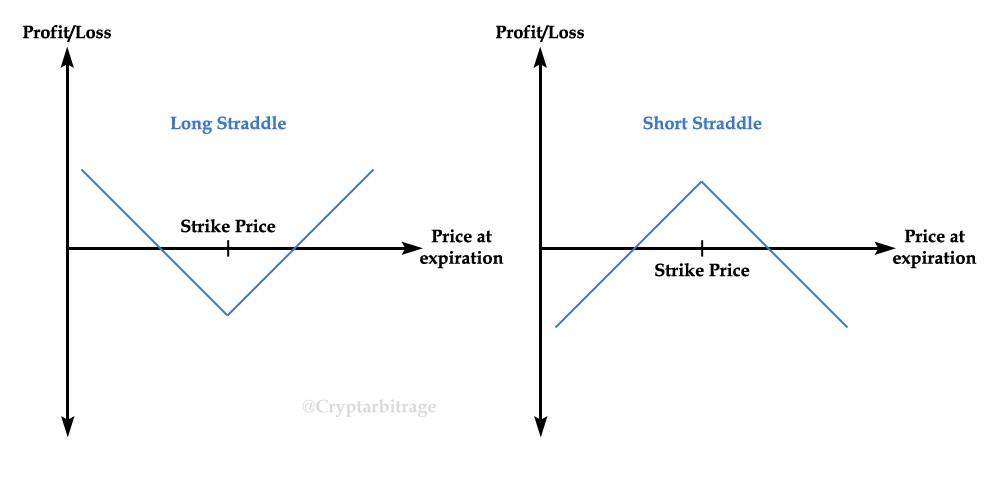 ‹#›
[Speaker Notes: Options r always packaged to 100.
Make not of American vs euros also interesting other things ppl do with this like Asian options which payout the average price over the time period

Questions: 
does it make sense to exercise an option early? When does it make sense to do so. 
Lets say expiry day has come, so the past question is now irrelevant, when does it make sense to use your option. When does it not make sense?]
Payoff Diagrams - Call Spreads
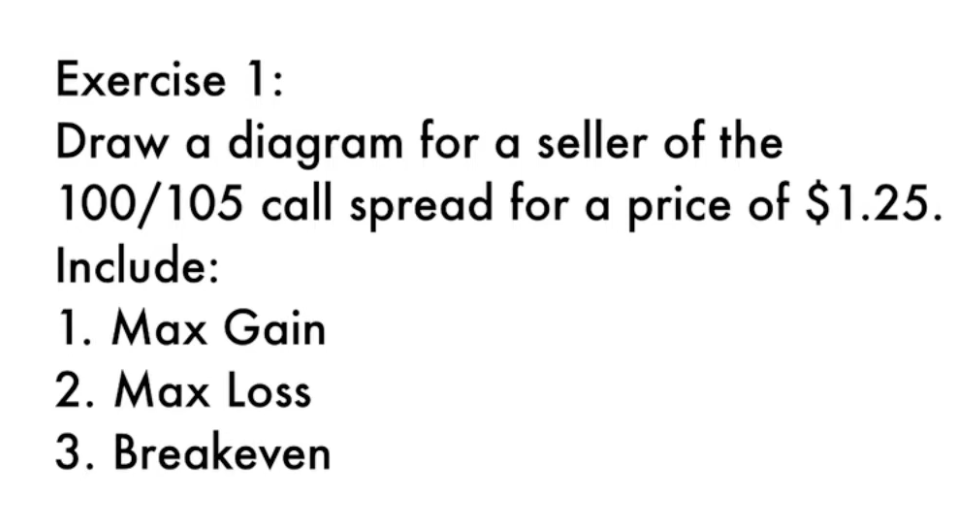 ‹#›
[Speaker Notes: Unlimited loss/risk. Why would someone buy these? because you are on credit, you don’t need to put money down upfront for this position. Also for hedging, selling covered calls = income.]
Payoff Diagrams - Call Spreads
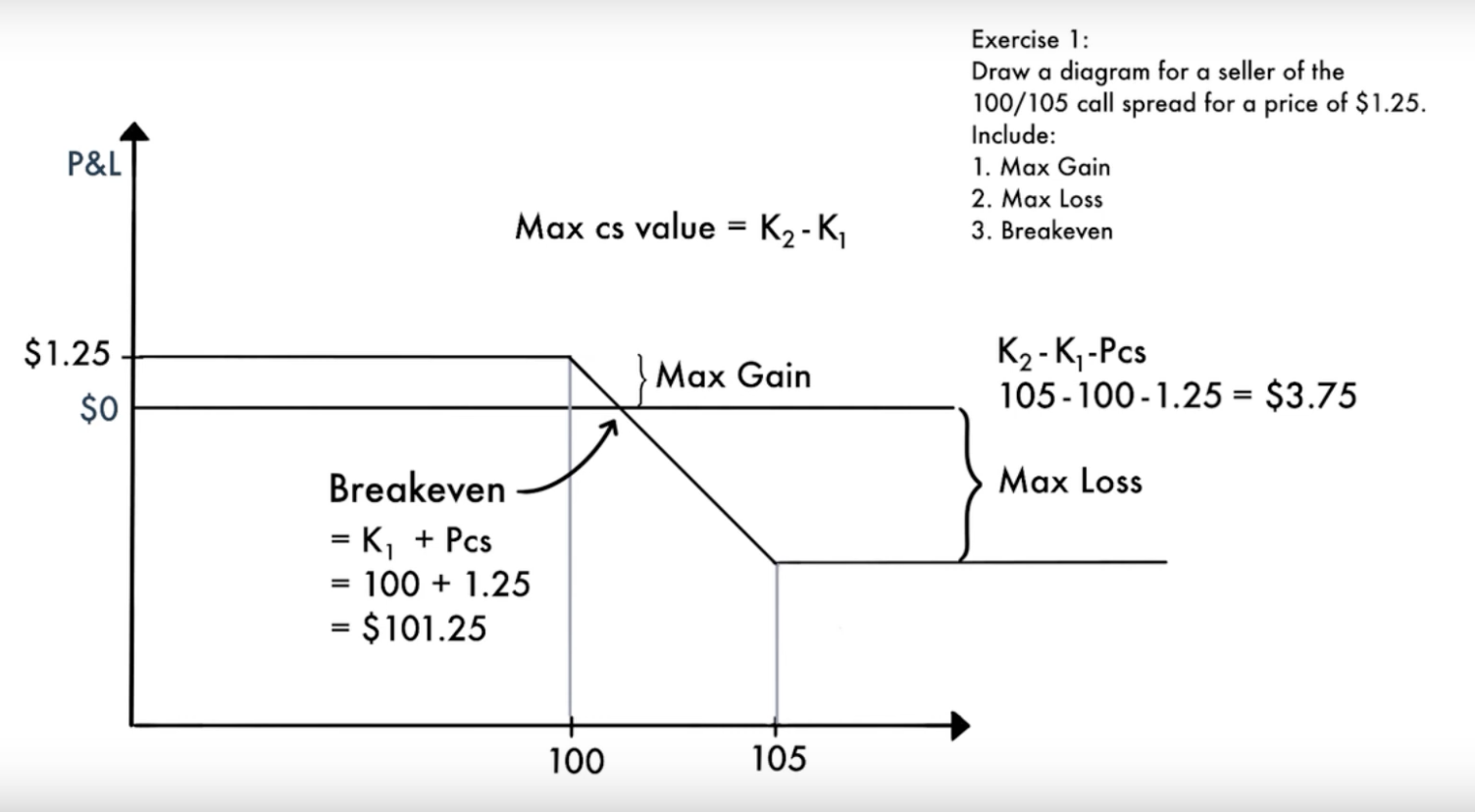 ‹#›
[Speaker Notes: Unlimited loss/risk. Why would someone buy these? because you are on credit, you don’t need to put money down upfront for this position. Also for hedging, selling covered calls = income.]
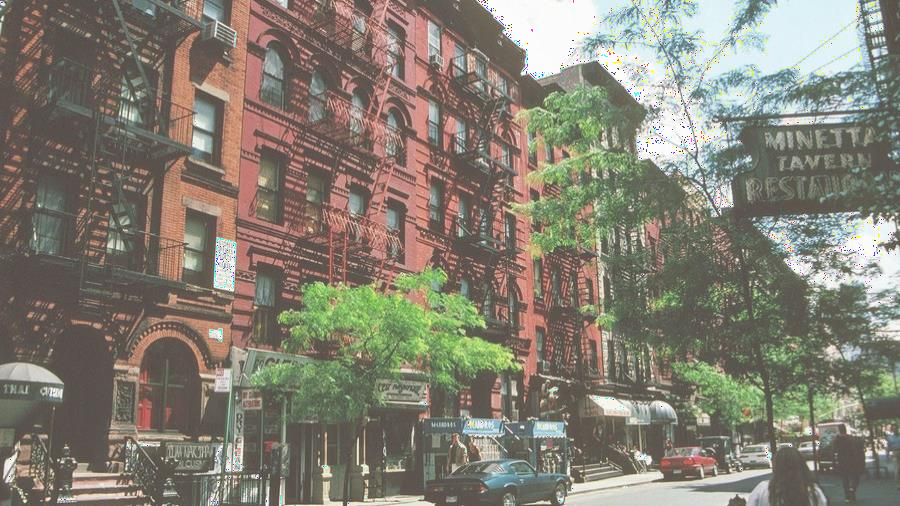 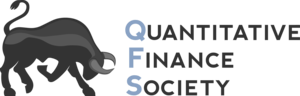 Thought	Exercise

How much would you pay for Farook’s Halal cart? Walk us through how you would think about this.
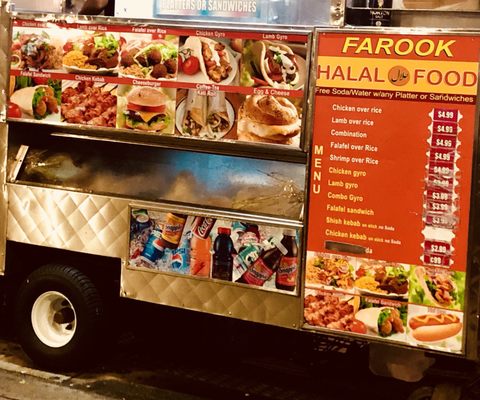 ‹#›
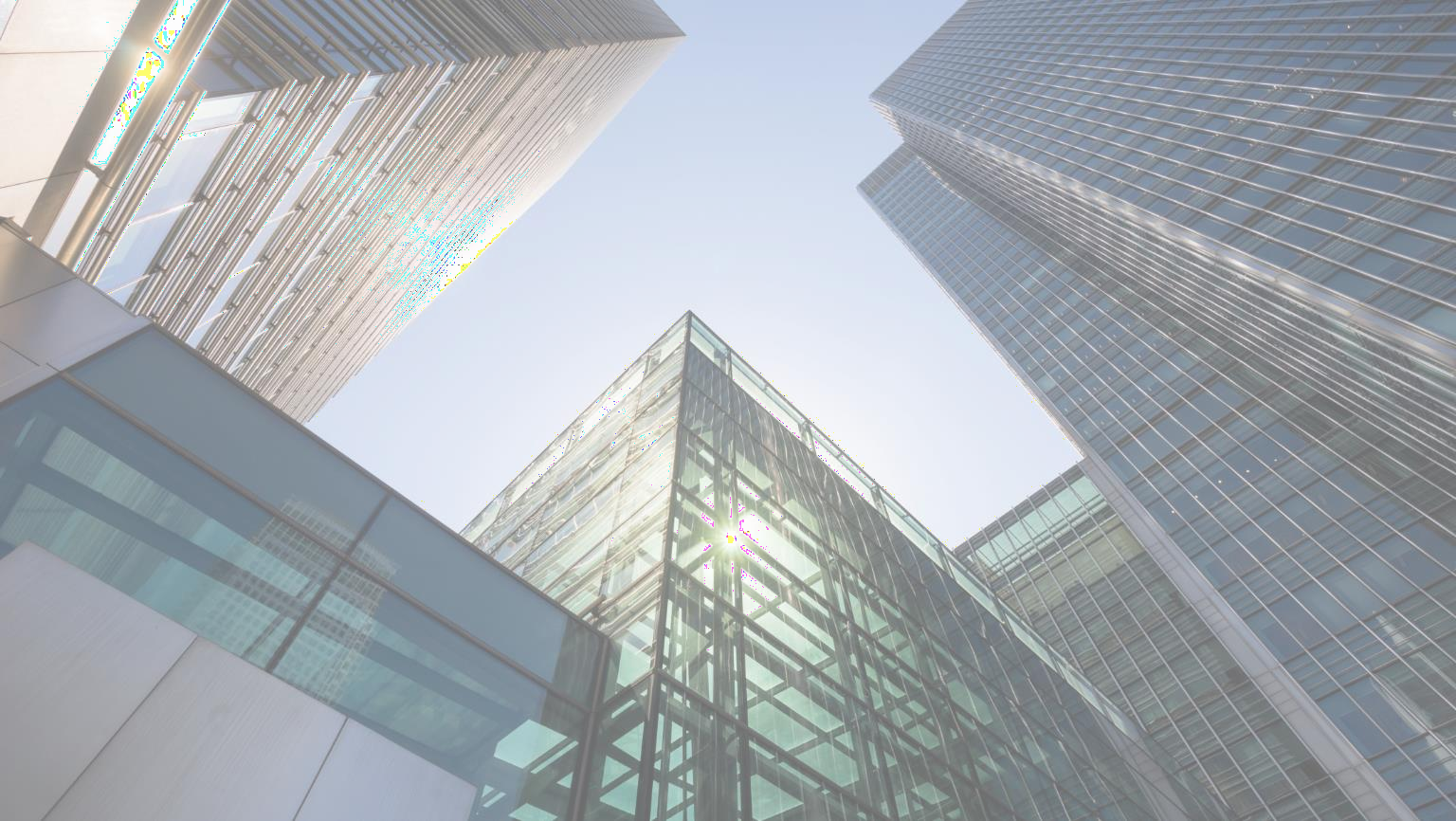 What	Is	Valuation?
Determining how much a business is  currently worth

Relies on assumptions of	the  business

Analyzes historical financials and  projects future prospects

No exact number that everyone will  agree on

Art, not a science
‹#›
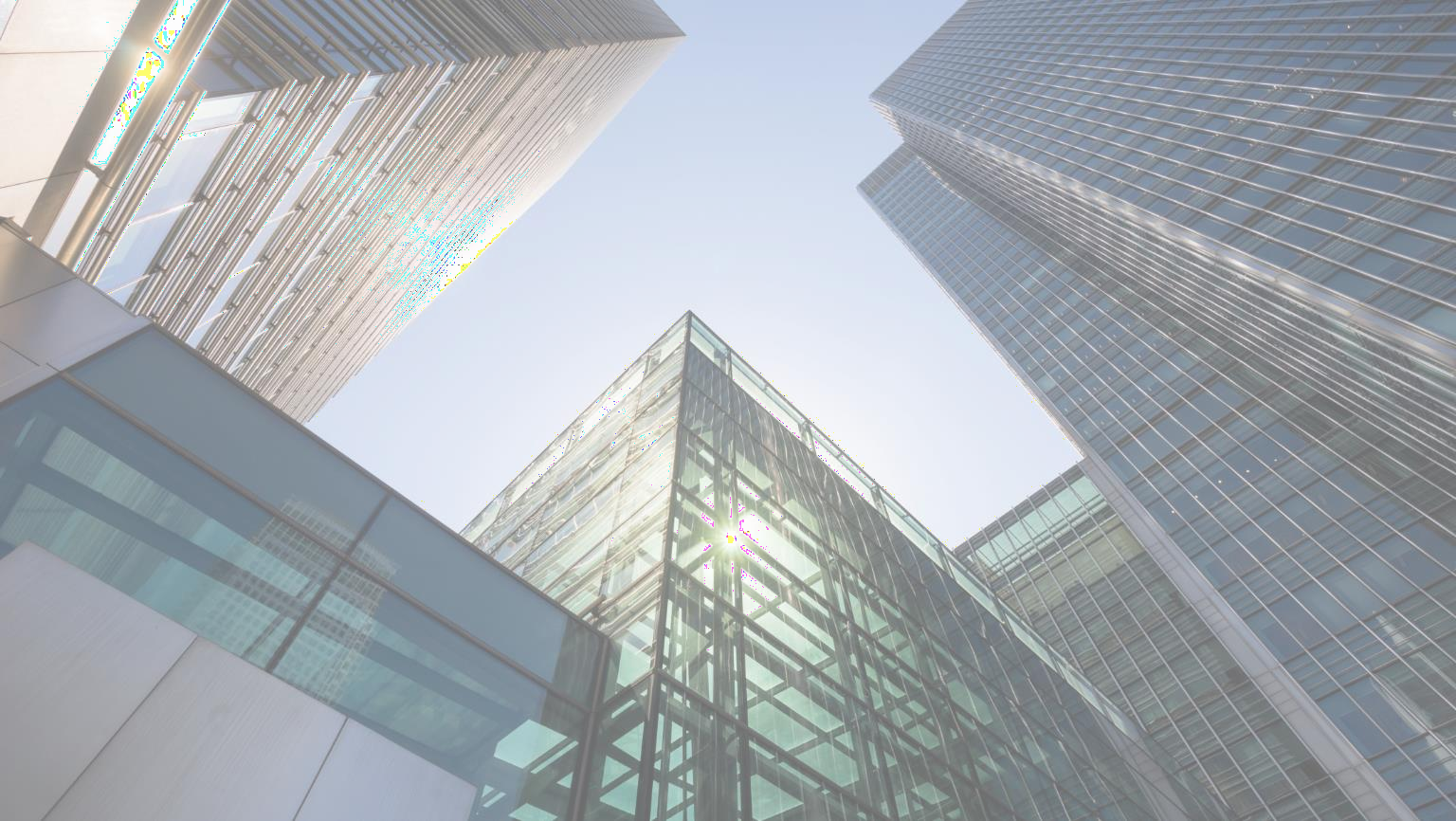 What are the primary types of valuation?
‹#›
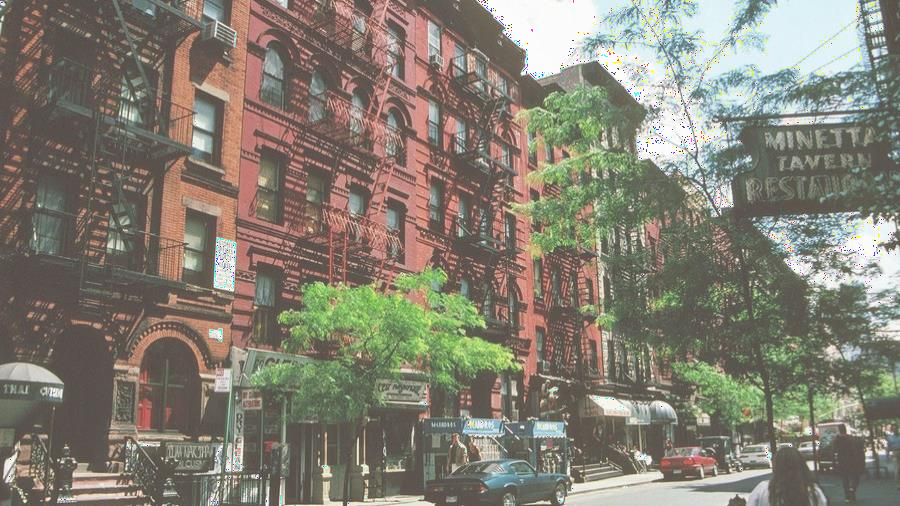 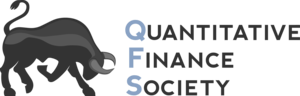 Types	of	Valuation
2 Major Types of Valuation

Relative Valuation
Values a company by comparing it to other similar  companies in the same industry

Intrinsic Valuation
Values a company based on how much cash the business  can generate
‹#›
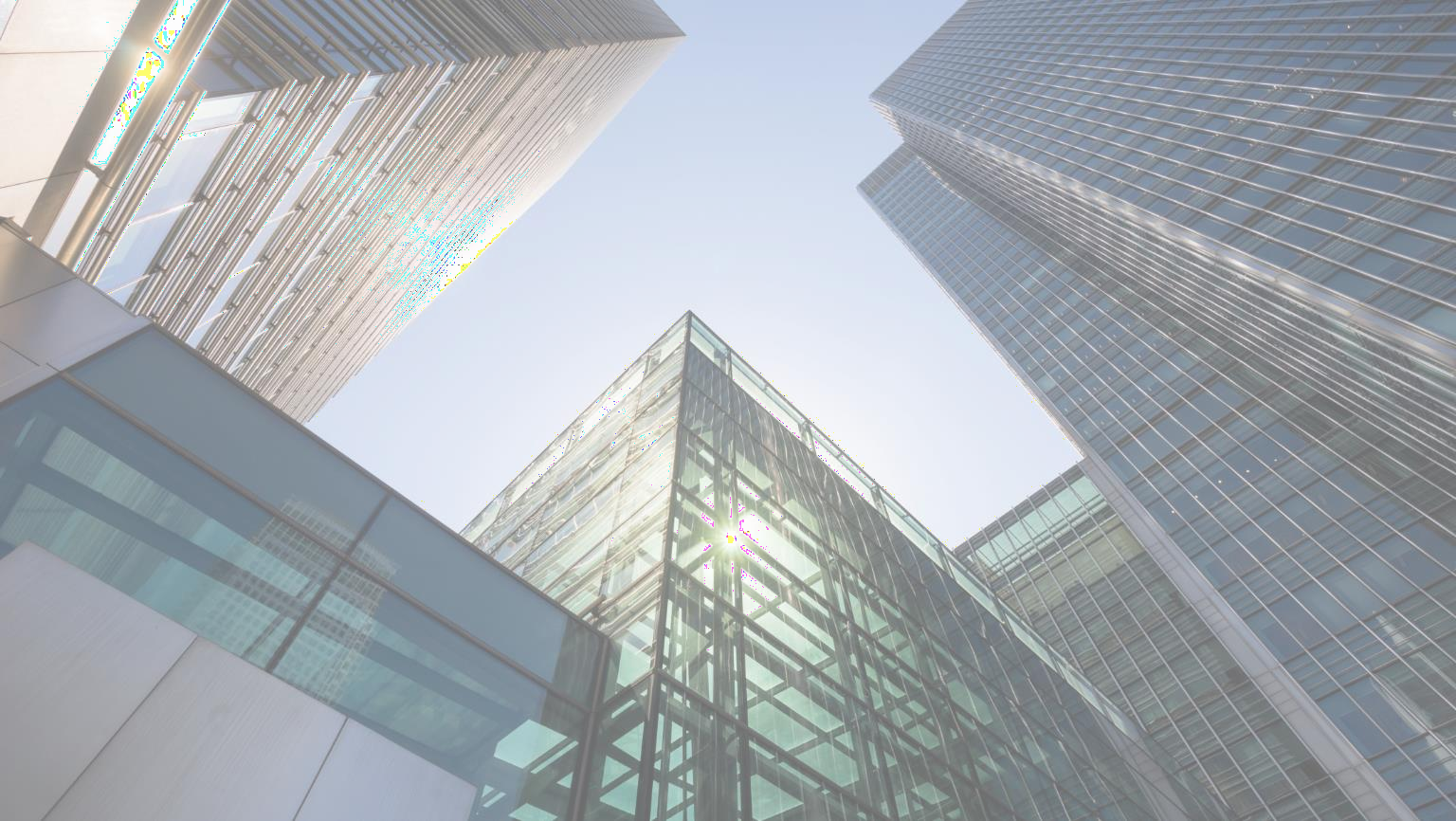 Relative Valuation
‹#›
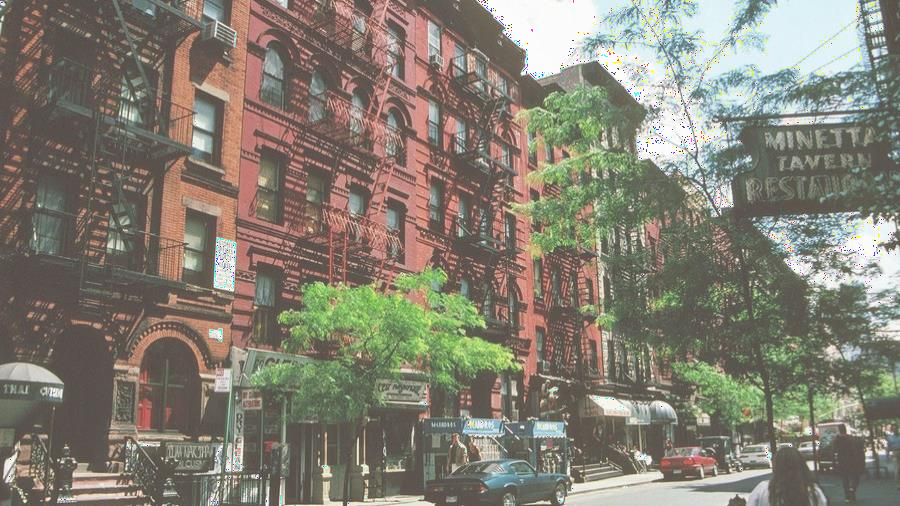 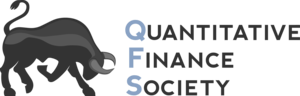 What	Are	You	Comparing?


When doing relative valuation, we look for companies that are
In the same industry
Have similar business model / sell similar products
In the same geography
Around the same size
‹#›
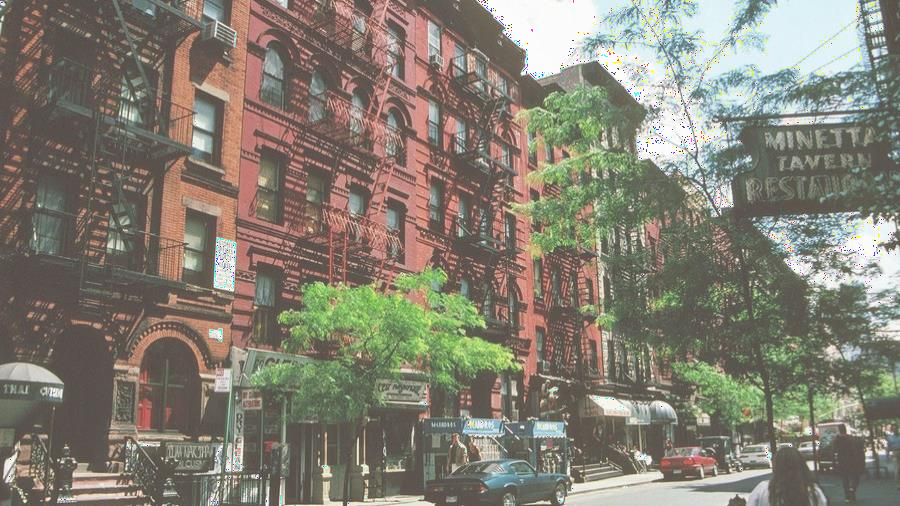 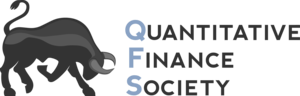 Thought	Exercise
Back to the Farook’s:

What would you compare it to when trying to value it?
‹#›
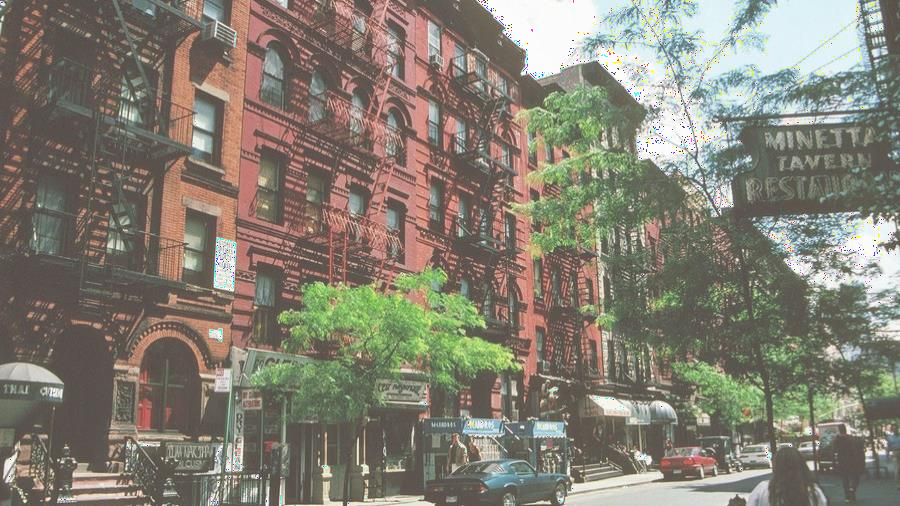 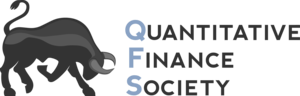 Thought Exercise
Back to the Farook’s:

What would you compare it to when trying to value it?
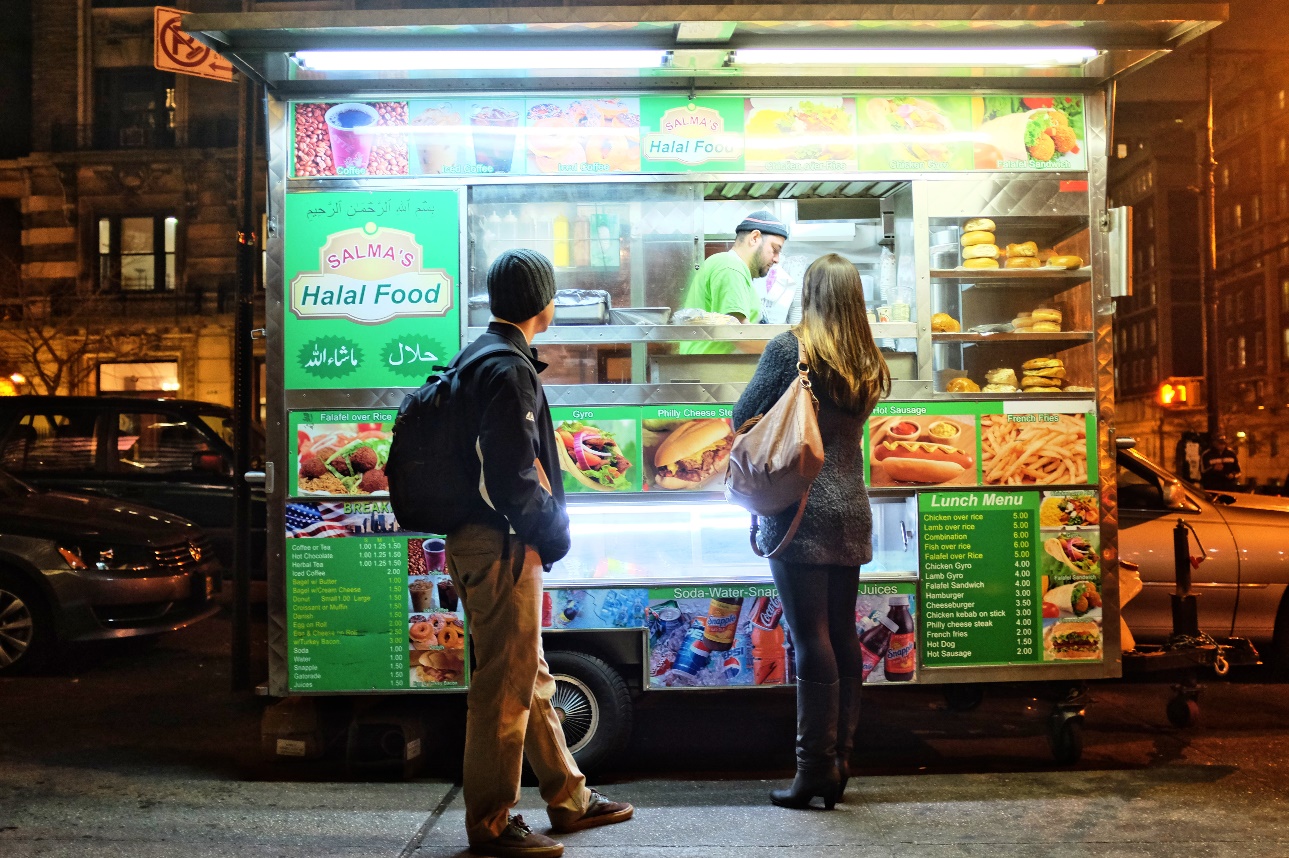 ‹#›
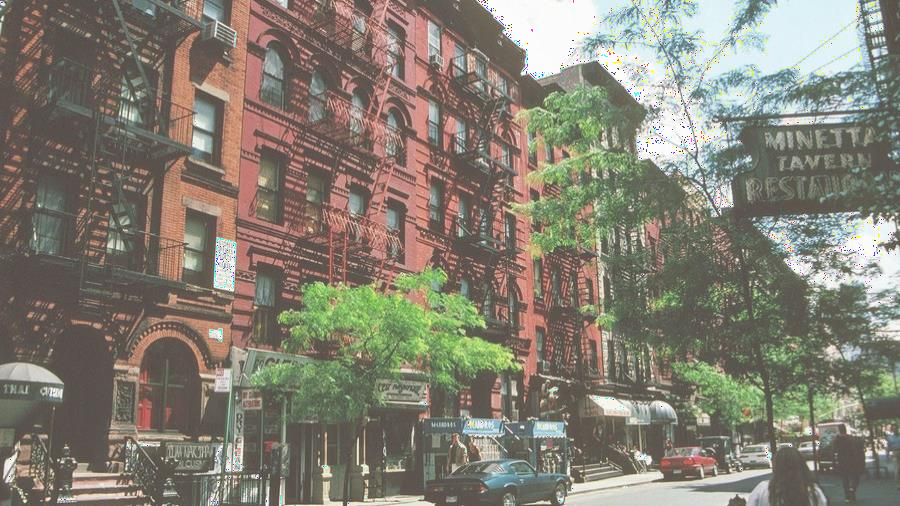 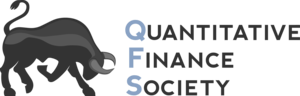 How Do You Compare?

Price that these other businesses are valued at
Eg. Halal Cart A store is valued at $100,000

Does this mean that Farook’s should also be valued at
$100,000?
If not, what are we missing?
‹#›
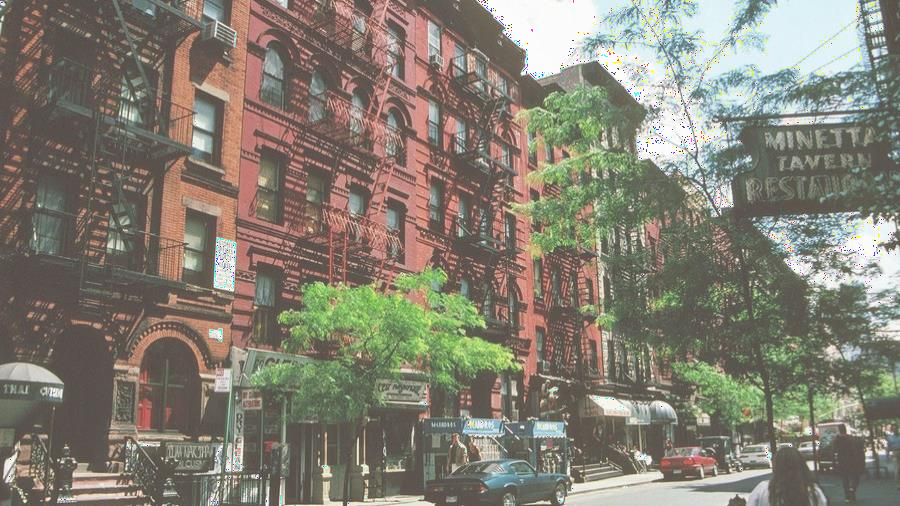 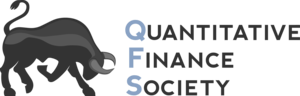 Earnings!

Companies from the same industry can have different levels of  profitability that we need to consider

If Halal Cart A makes $10,000 of earnings, and Farook’s makes $50,000, but they are both valued at $100,000 – is this fair?
Just based on this, which one would you rather invest in?
Why do you think we can see such a drastic difference between   two companies in the same industry?
‹#›
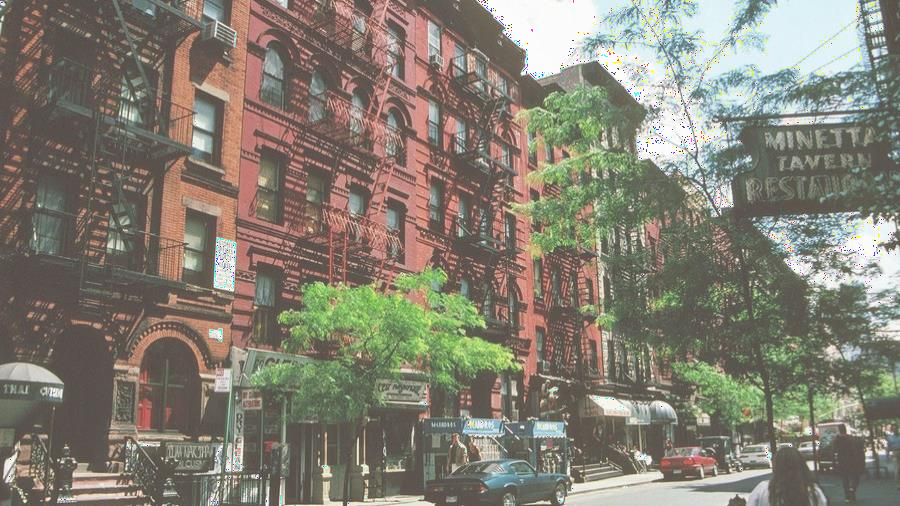 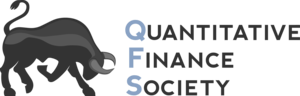 What	is	a	Valuation	Multiple?
A ratio of A/B
A is usually defined as price or value of the  business
B is a financial metric of the company (Revenue, Earnings,
etc…)

Price / Net Earnings (P/E Ratio) is the most well-known  multiple, but another valuation multiple is much more common
‹#›
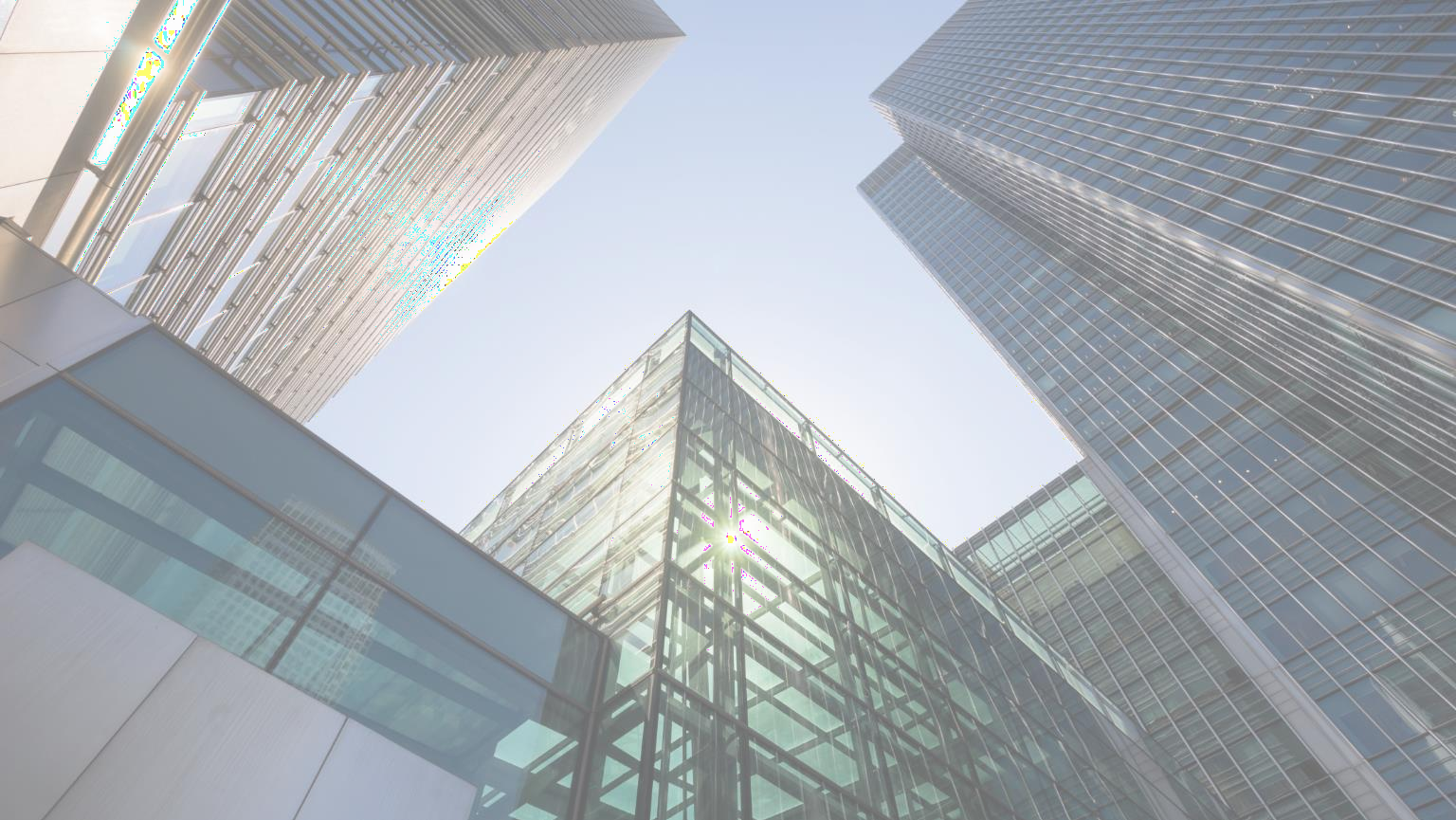 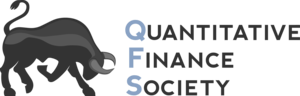 EV/ EBITDA
One of the most used multiples in relative valuation

Numerator: Enterprise Value
Value of the core operating assets of the business
EV = Equity Value + Debt – Cash
Considers both the debt and equity investors of	a  business

Denominator: EBITDA
Earnings Before Interest, Tax, Depreciation, and  Amortization
‹#›
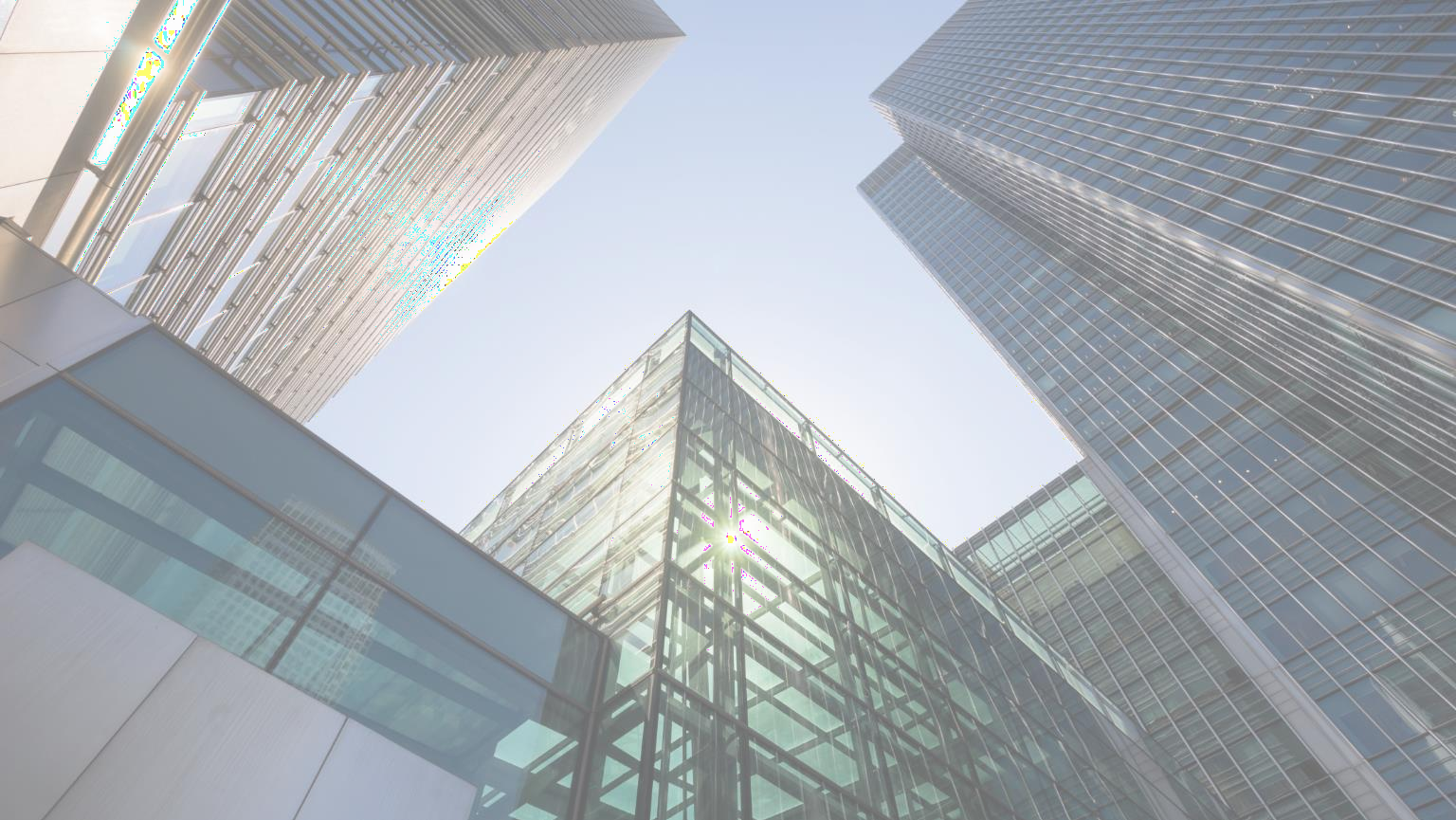 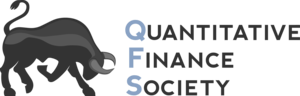 Example
Halal Cart A
EV = $100
EBITDA = $20
EV/EBITDA = ?

Farook’s
EBITDA = $50
What should the EV be assuming that the two companies  trade at the same multiple?
‹#›
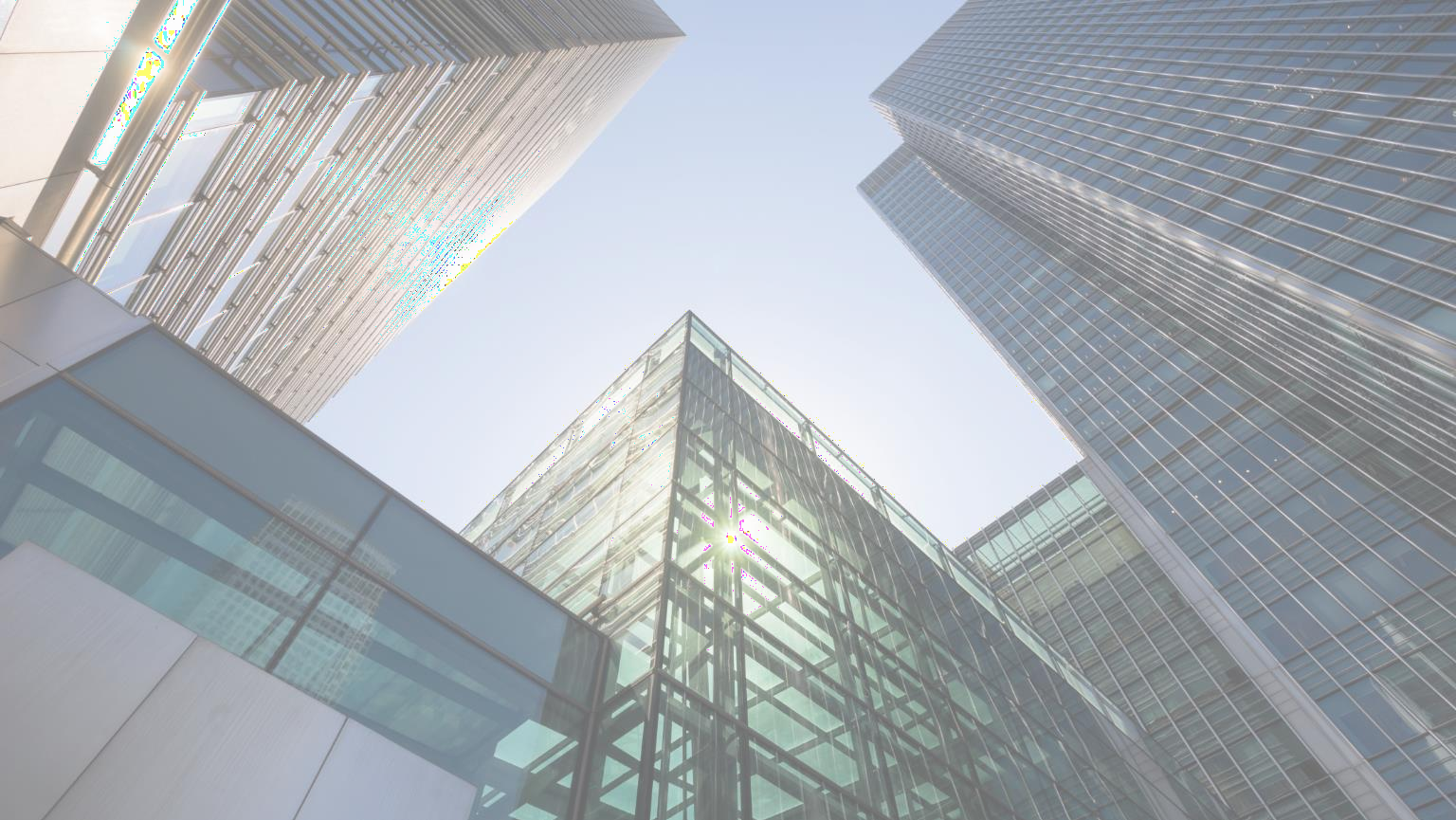 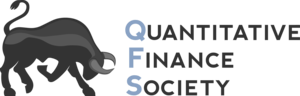 Comparable Companies Analysis

What you just did is a comparable companies valuation!
In practice, you would find the multiple for a group of comparable companies (other Halal carts) and find the median/mean
Can also use other multiples besides EV/EBITDA

Company is worth what the market will pay for it
‹#›
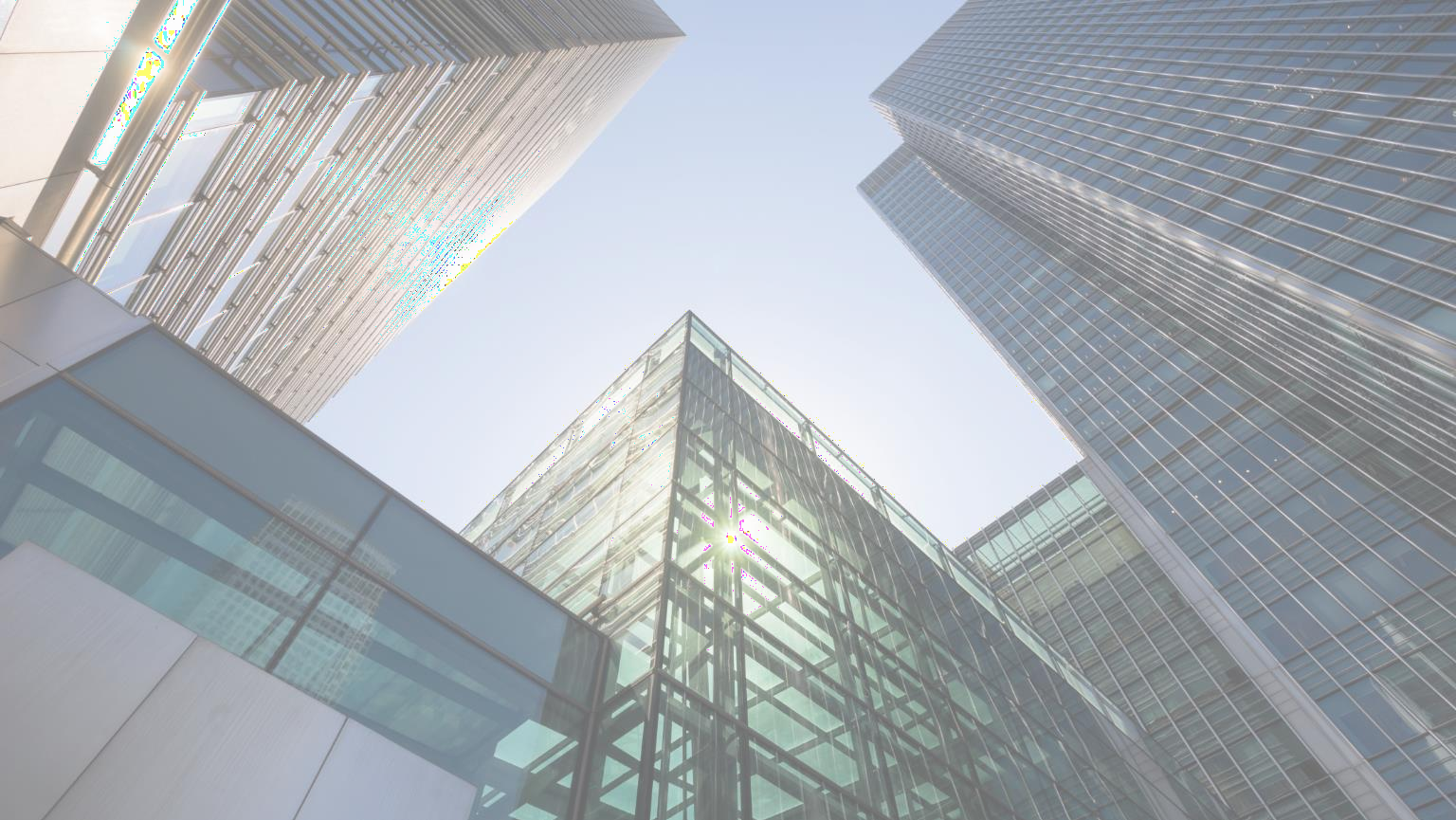 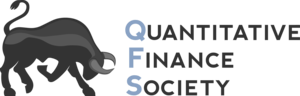 Precedent	Transactions	Analysis

Similar to comparable companies analysis except that  you use historical transactions
Eg. Use a list of	halal carts that have been  acquired in the past and see at what multiple they  were acquired at
‹#›
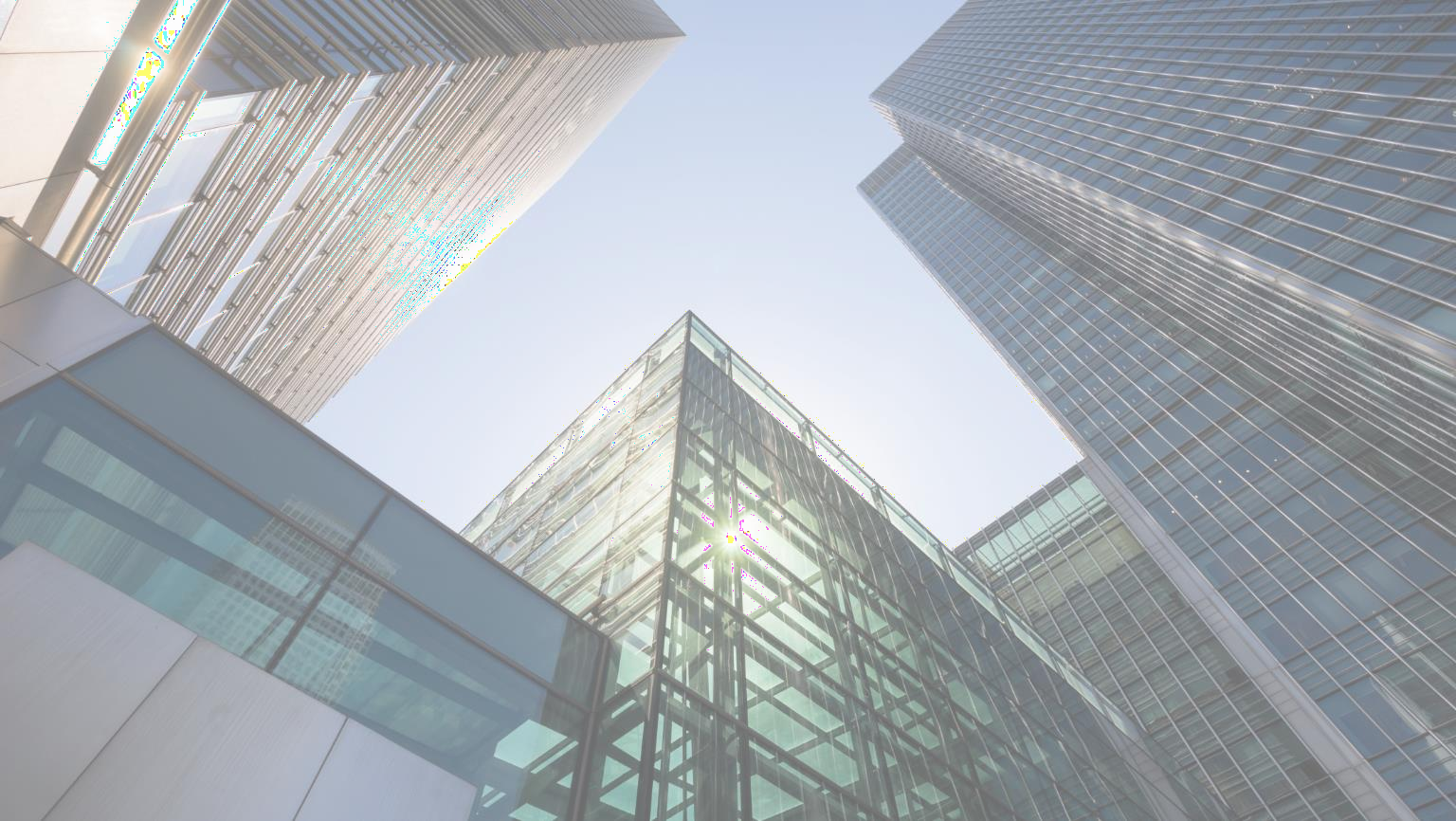 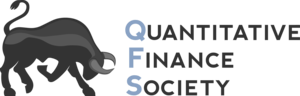 Intrinsic	Valuation
‹#›
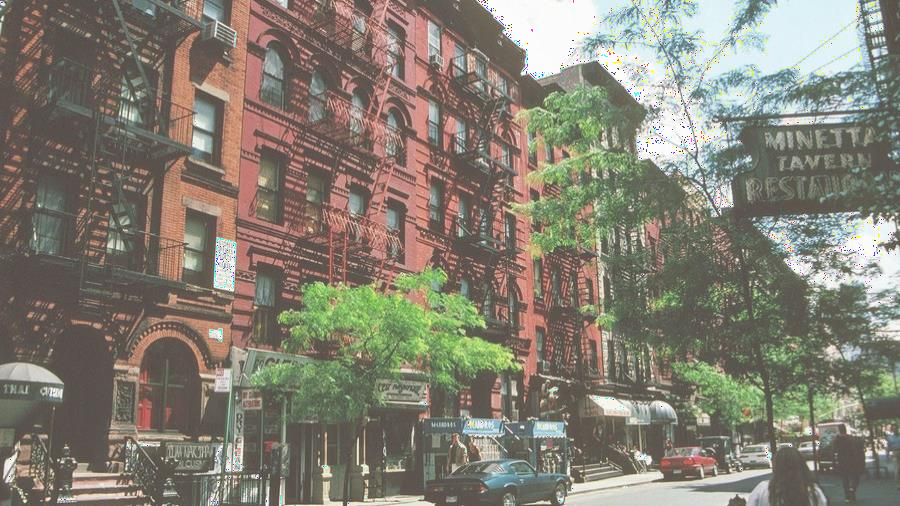 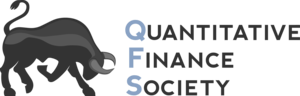 Intrinsic	Valuation


Based on a company’s ability to bring in cash

Valuation doesn’t reference the market value

Most popular form of	intrinsic valuation:
Discounted Cash Flow Analysis (DCF)
‹#›
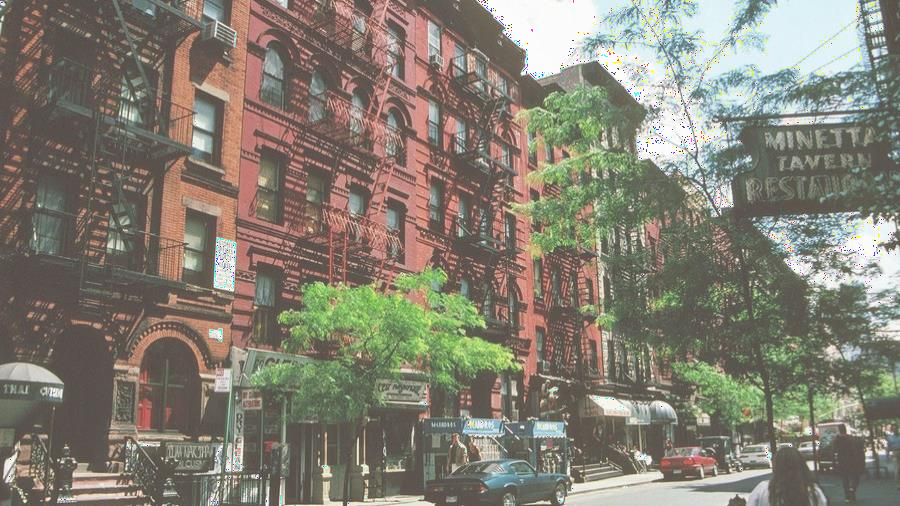 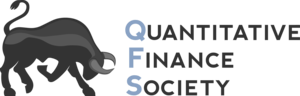 Time	Value	of	Money

Let’s say you are working a job that pays you $100 a week.
Would you rather be paid now? Or in a year? Why?
‹#›
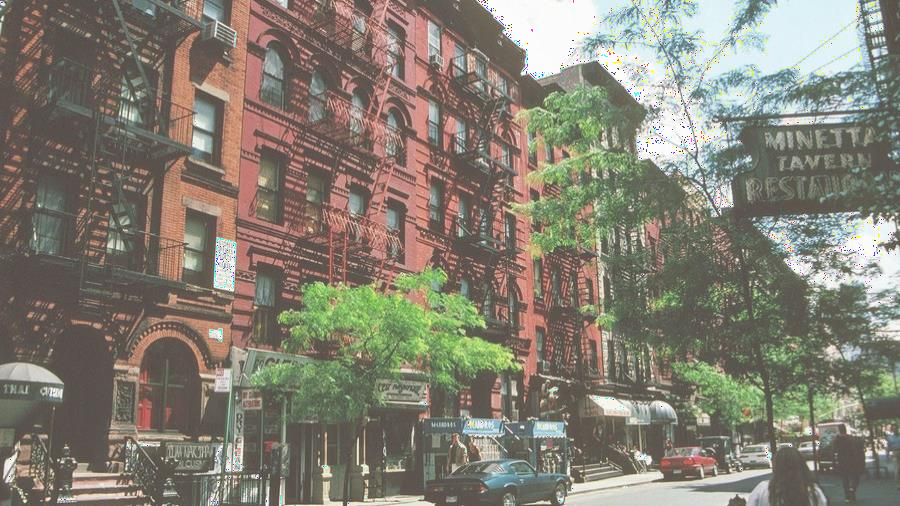 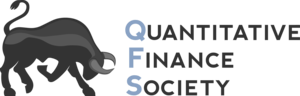 Time Value of	Money

Let’s say you are working a job that pays you $100 a week.
Would you rather be paid now? Or in a year? Why?
Now!
Opportunity Cost! Money received today can be invested  and you can earn interest on it.
Less Risk
‹#›
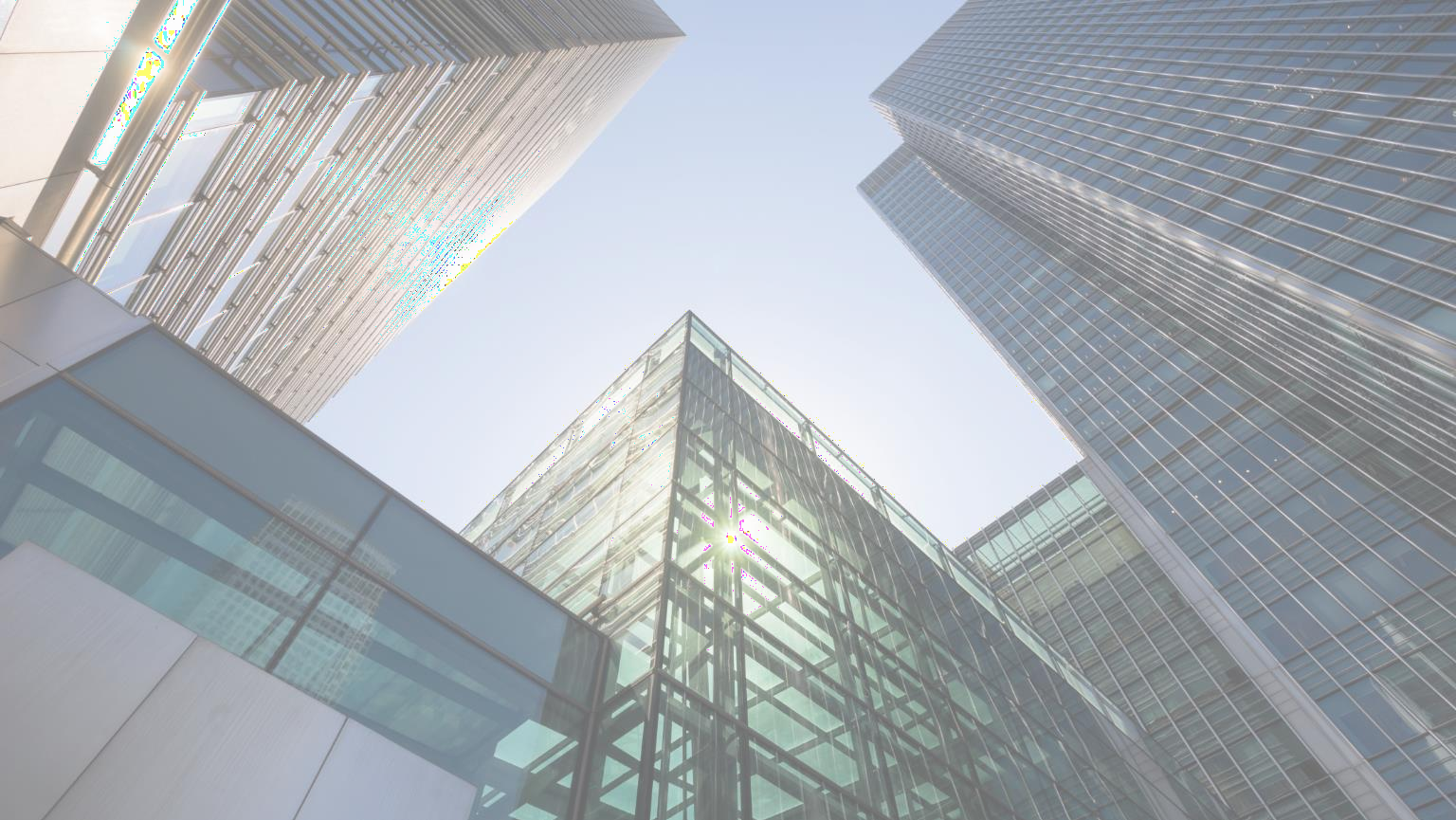 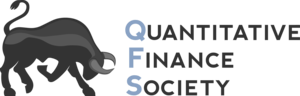 Discounted	 Cash Flow Analysis (DCF)

Value of	a firm equals the present value of future cash  flows

Values a company based on how much cash it generates in  the future
Cash generated next year will be worth more than cash  generated 5 years from now
‹#›
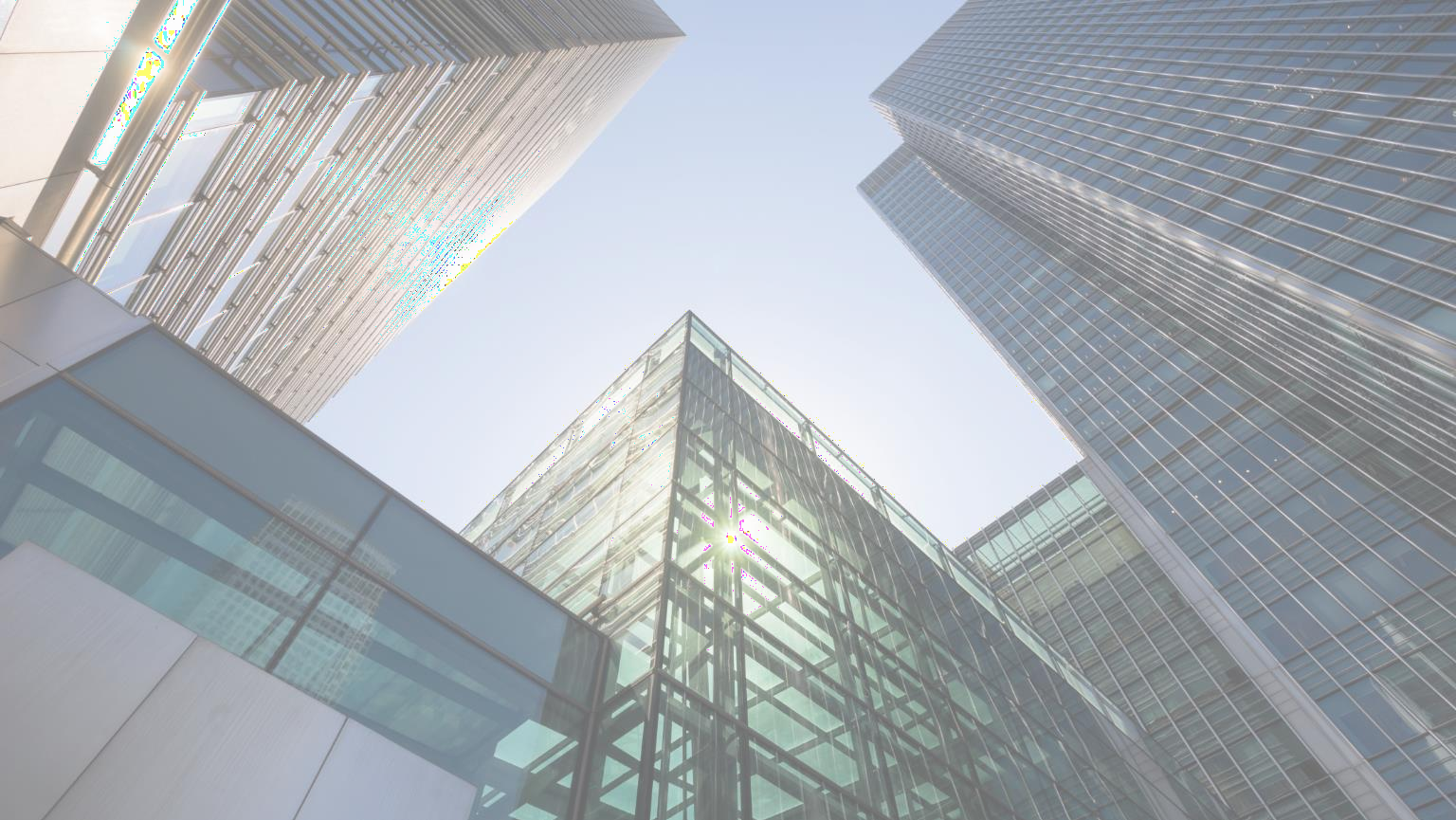 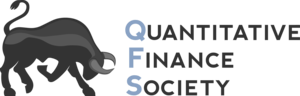 Formula for FCF
Revenue
(-) COGS
Gross Profit 
(-) Operating Expenses 
EBIT 
(-) Cash Taxes 
(+) Depreciation 
(-) Changes in Net Working Capital 
(-) Capital Expenditures 
Unlevered Free Cash Flow
‹#›